Мандала-это геометрический символ сложной структуры, который интерпретируется как модель вселенной, «карта космоса»
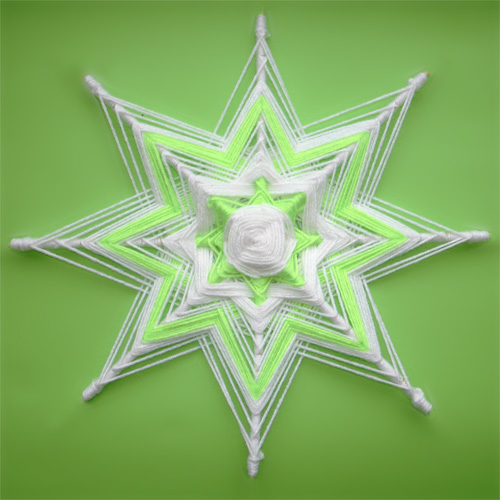 1. Для начала берём две палочки и связываем их посередине двойным узлом.
2.
Обматываем этими же нитками, раскрывая палочки крест накрест.
3. Теперь оплетаем палочки по очереди, как показано на фото.
4. В процессе обмотки мы сменили два раза цвет нитки, просто каждый раз отрезая и завязывая узелок. Готовый квадратик откладываем в сторону.
5. Делаем второй такой же квадратик из двух других палочек, мы сделали его однородного цвета.
6. Самый трудный этап. Накладываем два квадратика друг на друга и скрепляем нитками. Скреплять можно обматывая либо каждую палочку по очереди, но лучше – обматывать каждую третью палочку, для получения орнамента в виде звезды.
7. Это оборотная сторона, где белыми нитками показана схема плетения.
8. Следующим этапом можно сплести квадраты, обматывая палочки через одну.
9. На этом этапе мы сделали уже два квадрата и опять приступили к плетению звезды.
Не важно какого цвета вы подберёте нитки, какой узор выберете именно для своего орнамента- результат всегда будет красивым. 
  А вот фото мандалы, которую сплёл четырёхлетний ребёнок, полностью самостоятельно. Начал, как положено, с квадратика, но потом так увлёкся, что получился большо-о-о-ой прямоугольник. Можно привязать по концам палочек кисточки и повесить на стенку.